Figure 1: A list of primary features in MEGA. An asterix marks features that are expected to be included in versions ...
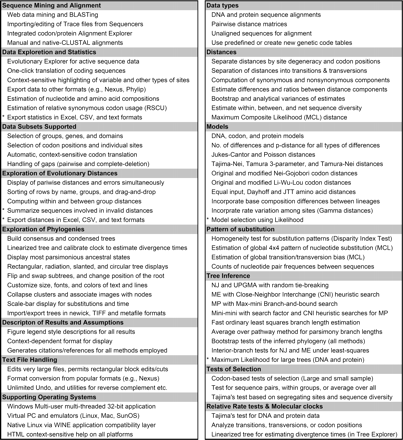 Brief Bioinform, Volume 9, Issue 4, July 2008, Pages 299–306, https://doi.org/10.1093/bib/bbn017
The content of this slide may be subject to copyright: please see the slide notes for details.
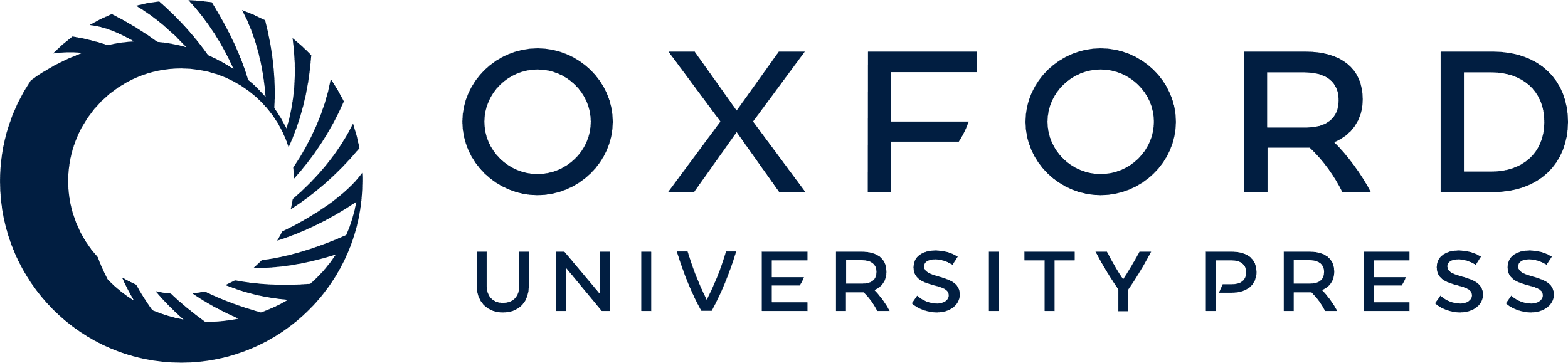 [Speaker Notes: Figure 1: A list of primary features in MEGA. An asterix marks features that are expected to be included in versions 4.1, 4.2, and 5.


Unless provided in the caption above, the following copyright applies to the content of this slide: © The Author 2008. Published by Oxford University Press. For Permissions, please email: journals.permissions@oxfordjournals.org]
Figure 2: Screenshots of the first version of MEGA containg a character-based point-and-click interface for use on DOS ...
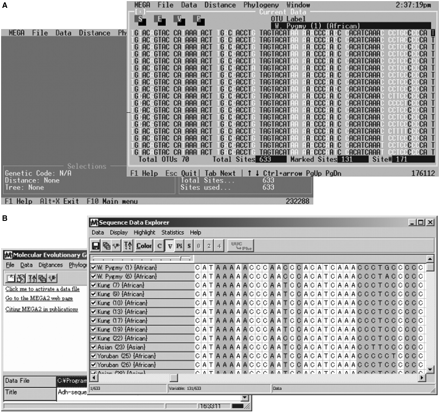 Brief Bioinform, Volume 9, Issue 4, July 2008, Pages 299–306, https://doi.org/10.1093/bib/bbn017
The content of this slide may be subject to copyright: please see the slide notes for details.
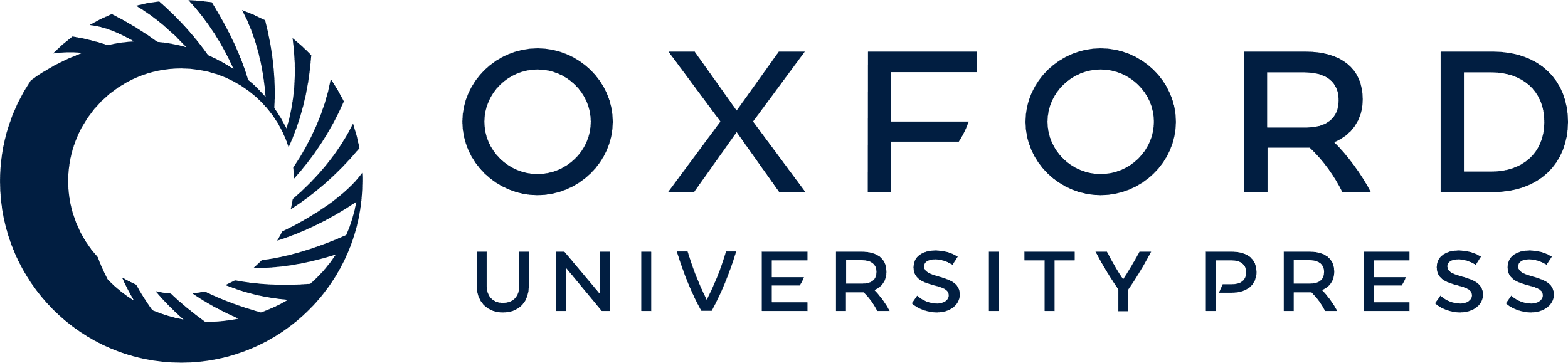 [Speaker Notes: Figure 2: Screenshots of the first version of MEGA containg a character-based point-and-click interface for use on DOS (A). MEGA 1 evolved into a Windows program (MEGA 2) with an extensive GUI (B). The main MEGA windows are overlaid with the Input Sequence Data Explorer, in which columns containing at least two different types of nucleotides (variable sites) are highlighted.


Unless provided in the caption above, the following copyright applies to the content of this slide: © The Author 2008. Published by Oxford University Press. For Permissions, please email: journals.permissions@oxfordjournals.org]
Figure 3: Number of MEGA citations each year (ISI Web of Science, February 2008 edition).
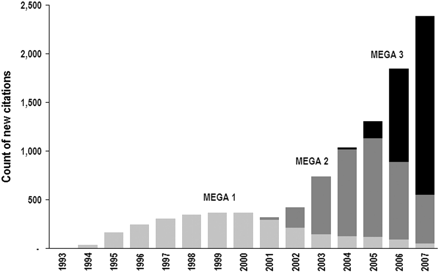 Brief Bioinform, Volume 9, Issue 4, July 2008, Pages 299–306, https://doi.org/10.1093/bib/bbn017
The content of this slide may be subject to copyright: please see the slide notes for details.
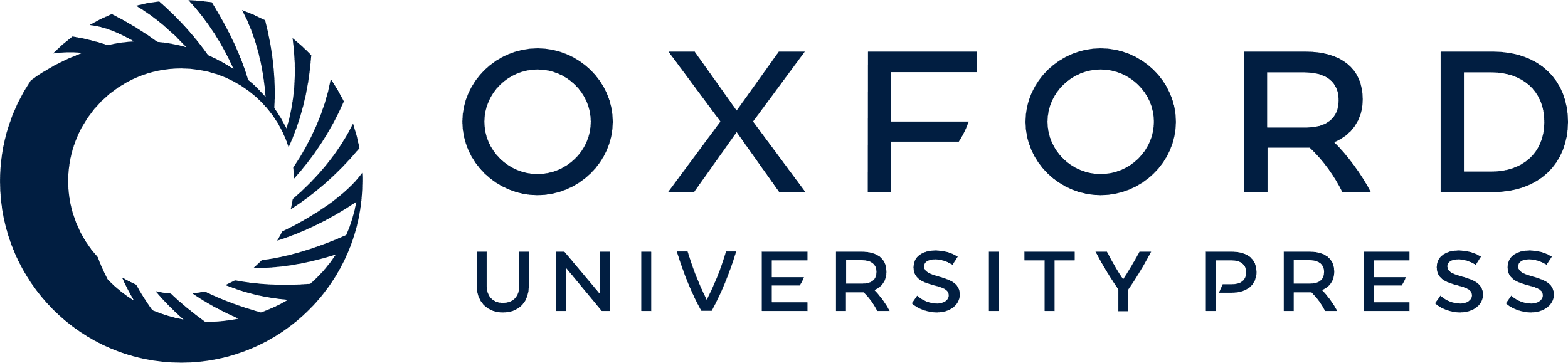 [Speaker Notes: Figure 3: Number of MEGA citations each year (ISI Web of Science, February 2008 edition).


Unless provided in the caption above, the following copyright applies to the content of this slide: © The Author 2008. Published by Oxford University Press. For Permissions, please email: journals.permissions@oxfordjournals.org]